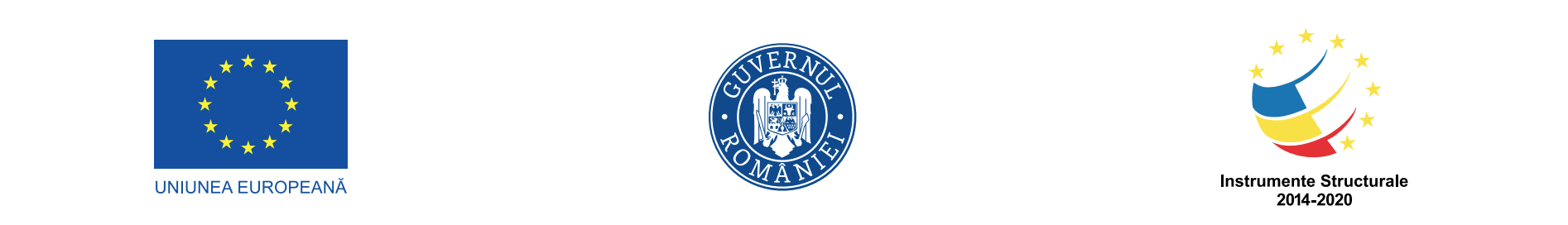 Proiect “Îmbunătățirea Sistemului de Evaluare și Monitorizare a Calității Aerului la nivel național” Cod My SMIS2014+: 139703
Proiect cofinanțat din Fondul European de Dezvoltare Regională prin
Programul Operațional Infrastructură Mare 2014-2020
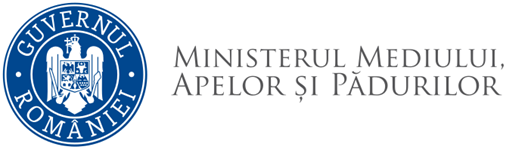 Legendă
Rezultatele determinărilor
PM10
UM: µg/m3
Rezultatele determinărilor
PM2,5 
UM: µg/m3
Campaniile
Rezultatele determinărilor
BaP în mod similar cu PM2,5
UM: ng/m3
C V
C IV
C III
C I
C II
Reprezentarea grafică a valorilor zilnice separat pentru cele 4 campanii, pentru fiecare amplasament propus, pentru PM10 , PM2,5
Calendarul campaniilor (1 – 12 lunile anului)
Perioada de iarnă (1 octombrie – 31 martie cf. L.104/2011)
3
1
10
12
2
11
Prezentarea tabelară a mediei valorilor zilnice pentru PM10 și a valorii maxime pentru fiecare campanie și fiecare amplasament propus, pentru PM10
Perioada de vară (1 aprilie – 30 septembrie cf. L.104/2011)
9
6
8
7
5
4
Amplasamentele locațiilor
Reprezentarea grafică comparativă pentru amplasamentele propuse a mediilor valorilor zilnice pentru toate cele 4 campanii (12 zile) și a valorii maxime zilnice pentru PM10
c
a
b
Codificarea locațiilor
Concentrații maxime

Facultative – nu sunt prevăzute în proiect
FU – fond urban
I – industrial
T - trafic
CRITERII DE SELECȚIE a amplasamentului propus:
Ariile în care apar cele mai mari concentrații
Reprezentarea grafică comparativă pentru amplasamentele propuse a mediilor valorilor zilnice pentru toate cele 4 campanii (12 zile) pentru PM2,5
Pentru PM2,5 (dacă rezultatele analizelor nu coincid pentru cei doi indicatori)
CRITERII DE SELECȚIE a amplasamentului propus:
Ariile în care apar cele mai mari concentrații
Pentru PM10 și PM2,5 (dacă rezultatele analizelor coincid pentru cei doi indicatori)
Parametrii statistici relevanți pentru cele mai mari concentrații:

PM10: concentrația medie și concentrația maximă zilnică
PM2,5: concentrația medie
BaP: concentrația medie
Pentru BaP: se prezintă analiza
O analiză generală privind contribuția surselor, în care:
„media POIM„ reprezintă media rezultatelor obținute în toate campaniile pentru toate cele trei amplasamente; nu este prezentată pentru fiecare amplasament în parte
”media RNMCA„ este media determinărilor din zilele care corespund perioadei de prelevare din campaniile POIM
O analiză detaliată privind contribuția surselor, pentru fiecare amplasament în parte, cu evidențierea numărului de zile cu „creșteri„ negative (neconcordanța dintre rezultate POIM și RNMCA).
- Comentarii
- Propunere amplasament stație
AMPLASARE PUNCTE DE PRELEVARE campanii POIM
Municipiul Târgu Jiu
GJ1, GJ2, GJ3
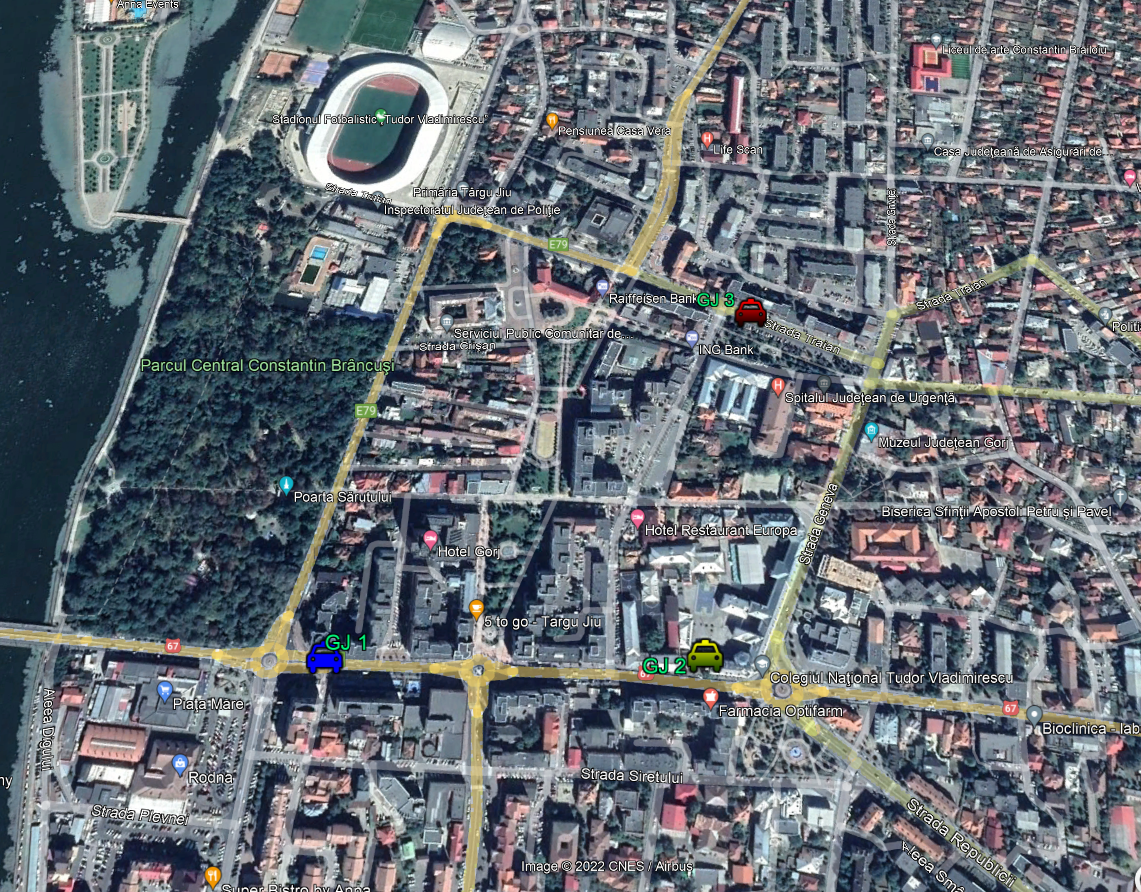 Locația 3: Str. Traian nr. 8
Distribuția campaniilor pe anotimpuri
Locația 1: Str. Unirii nr. 6
Locația 2: Str. Unirii nr. 29
3
1
10
12
2
11
Perioada de iarnă
(3 campanii)
Calendarul
Campaniilor
CI, CII, CIII, CIV, CV
9
6
Perioada de vară
(2 campanii)
8
7
5
4
Rezultatele determinărilor
PM10
UM: µg/m3
Comentarii:
Cele mai mari concentrații au fost obținute în perioada de iarnă, la toate locațiile (luna noiembrie);
Concentrația medie cea mai ridicată a fost determinată pentru locația GJ2;
Pentru locațiile GJ1 și GJ2 concentrațiile medii au valori apropiate (38,07 µg/m3, 40,68 µg/m3 ) ceea ce indică o bună reprezentativitate a locațiilor propuse (GJ1 și GJ2);
Concentrația maximă pe 24 ore a fost determinată pentru locația GJ2;
12
7
11
2
5
Rezultatele determinărilor
PM2,5
UM: µg/m3
Observații:
Cele mai mari concentrații au fost obținute în perioada de iarnă, la toate locațiile (luna noiembrie);
Concentrația medie cea mai ridicată a fost determinată pentru locația GJ2;
Pentru locațiile GJ1 și GJ2 concentrațiile medii au valori apropiate (28,24 µg/m3, 30,00 µg/m3 ) ceea ce indică o bună reprezentativitate a locațiilor propuse (GJ1 și GJ2)
Rezultatele determinărilor
BaP
UM: ng/m3
Comentarii:
În perioada de iarnă au fost determinate cele mai mari concentrații la toate cele 3 locații;
Concentrația medie cea mai ridicată a fost determinată pentru locația GJ1;
Pentru locațiile GJ1 și GJ3 concentrațiile medii au valori apropiate (2,89 ng/m3, 2,52 ng/m3 ) ceea ce poate indica o bună reprezentativitate a locațiilor propuse (GJ1 și GJ3)
Rezultatele determinărilor
PM10
UM: µg/m3
Rezultatele determinărilor
PM2,5
UM: µg/m3
Rezultatele determinărilor
BaP
UM: ng/m3
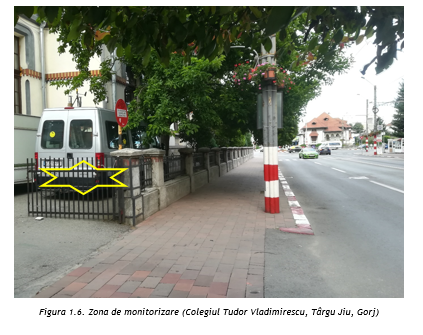 Propunere amplasare GJ-4
Propunere amplasare GJ-4
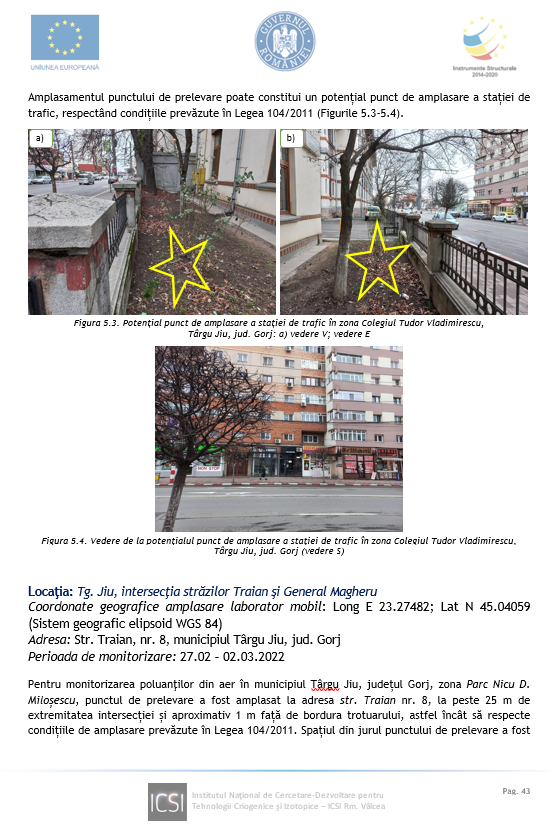 Stația automată de monitorizare a calității aerului, tip trafic
GJ-4 – RNMCA (figurile 5.3 și 5.4 alăturate)
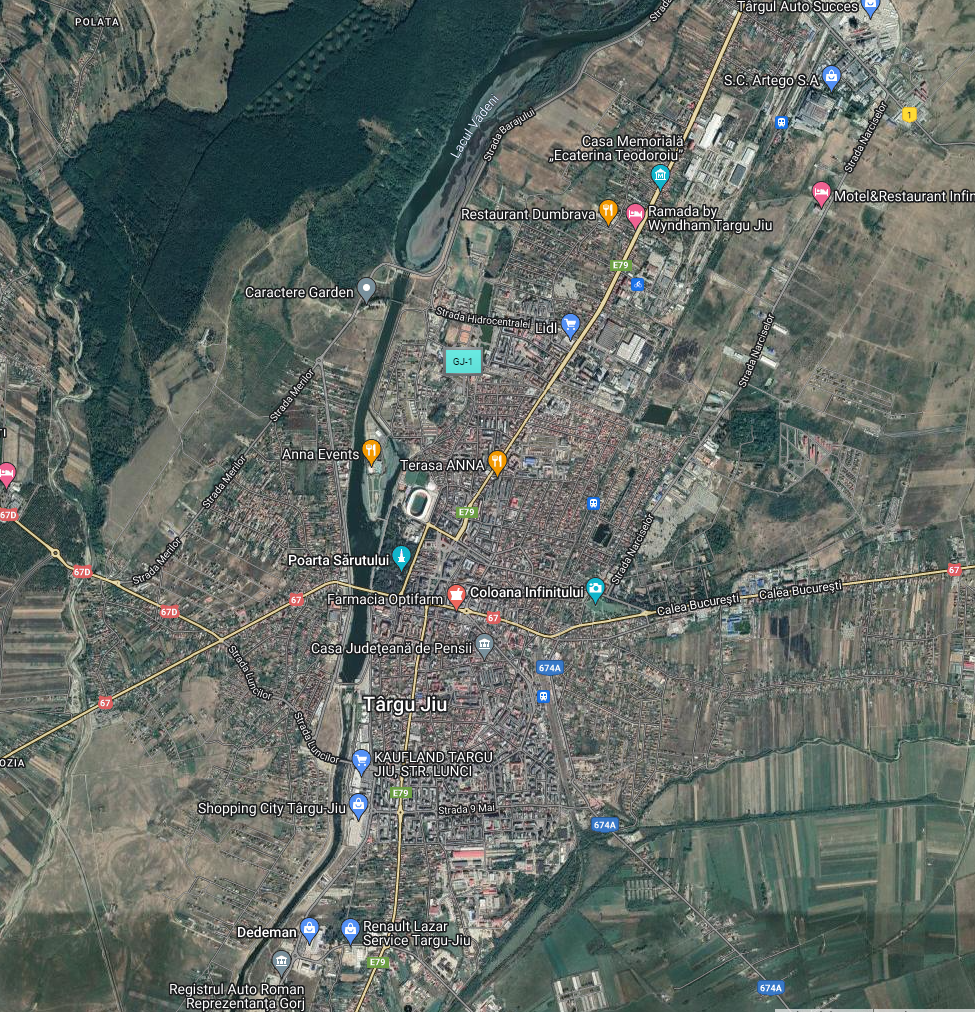 Creștere locală (T) = Nivel local (T) – Fond urban (FU)
FU
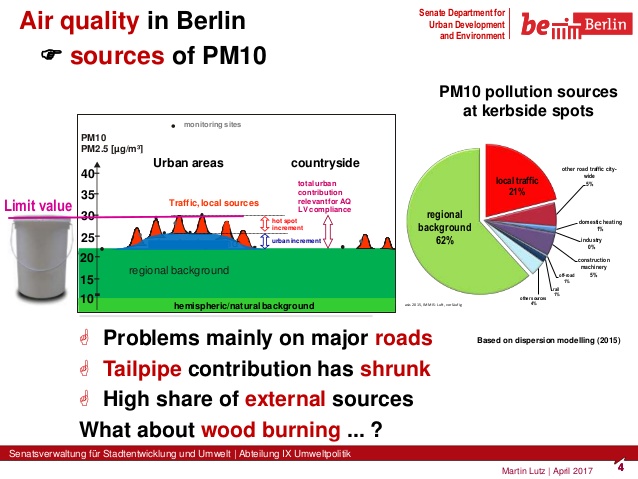 GJ-3
T
Sursa: Raport ICSI Februarie 2022
FU după redefinire, în prezent I
Analiză generală privind contribuția surselor
Creștere locală (T) = Nivel local (T) – Fond urban (FU)
Analiză detaliată privind contribuția surselor
Creștere locală (T) = Nivel local (T) – Fond urban (FU)
Locația 1
Analiză detaliată privind contribuția surselor
Creștere locală (T) = Nivel local (T) – Fond urban (FU)
Locația 2
Locația 3